Министерство социальной защиты 
                          Республики Карелия
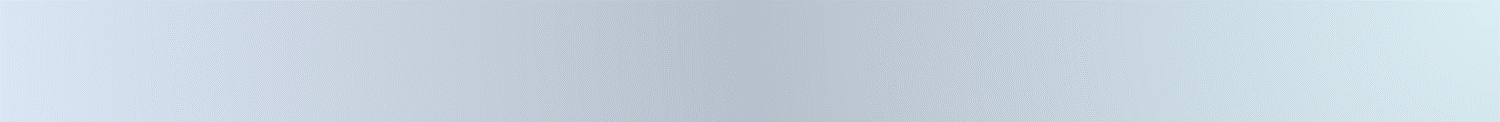 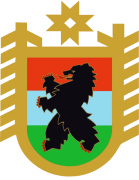 Основные направления деятельности в Республике Карелия в целях приведения организаций для детей-сирот в соответствие к постановлению Правительства 
Российской Федерации 
от 24 мая 2014 года № 481
Минина Виктория Владимировна
начальник отдела профилактики социального сиротства 
Министерства социальной защиты
Министерство социальной защиты 
                          Республики Карелия
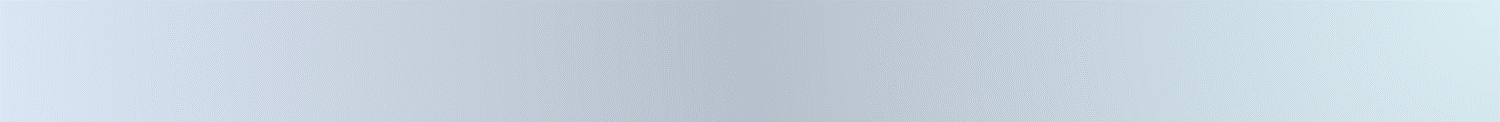 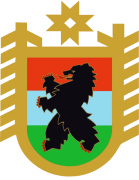 Министерство социальной защиты 
                          Республики Карелия
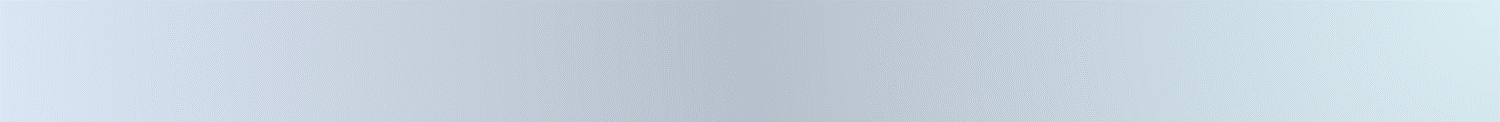 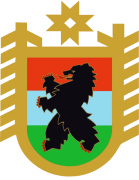 Формы жизнеустройства детей-сирот
Министерство социальной защиты 
                          Республики Карелия
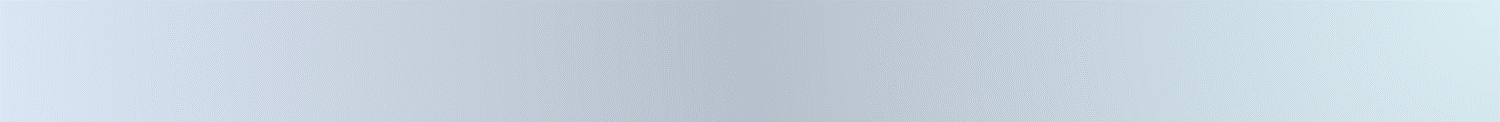 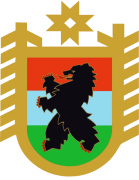 Устройство детей-сирот
Министерство социальной защиты 
                          Республики Карелия
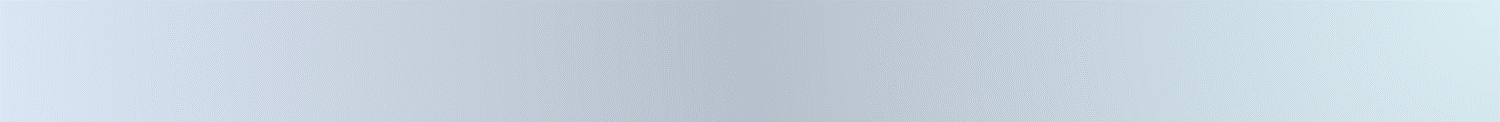 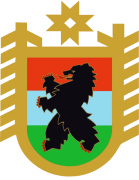 Сеть учреждений до 2016 года
13 учреждений для детей-сирот и детей, оставшихся без попечения родителей
1 государственное стационарное учреждение социального обслуживания, предоставляющее услуги детям с тяжелыми интеллектуальными нарушениями
(ГБУ СО РК «Ладвинский ДДИ»)
1 государственное учреждение здравоохранения для детей в возрасте                           от 0 до 4 лет
(ГБУЗ РК «Специализированный дом ребенка»)
2 государственных, 
9 муниципальных образовательных учреждений  - детских домов
19 муниципальных учреждений/отделений социального обслуживания детей и семей с детьми в трудной жизненной ситуации
Министерство социальной защиты 
                          Республики Карелия
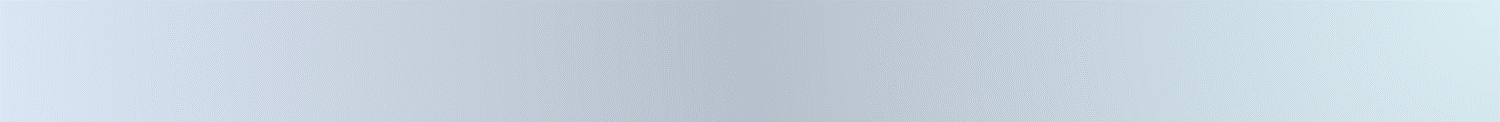 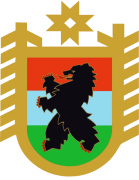 Сеть учреждений для детей-сирот и детей, оставшихся без попечения родителей с 2016 года
1 государственное учреждение здравоохранения для детей в возрасте                           от 0 до 4 лет
(ГБУЗ РК «Специализированный дом ребенка»)
9 государственных учреждений социального обслуживания  - центров помощи детям, оставшимся без попечения родителей
1 государственное стационарное учреждение социального обслуживания, предоставляющее услуги детям с тяжелыми интеллектуальными нарушениями
(ГБУ СО РК «Ладвинский ДДИ»)
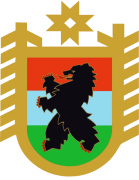 Министерство социальной защиты 
                          Республики Карелия
Виды деятельности центров помощи детям
  круглосуточный прием и содержание детей, в том числе  временно помещенных по заявлению законных представителей;
  помощь родителям детей в целях профилактики отказа от воспитания своих детей;
  организация содействия устройству детей на воспитание в семью, сопровождение замещающих семей; 
  оказание помощи лицам из числа детей, завершивших пребывание в  организации для детей-сирот. 

Приоритетным направлением деятельности является обеспечение  права ребенка на семью  посредством профилактики семейного неблагополучия и развития  форм замещающего семейного воспитания
Министерство социальной защиты 
                          Республики Карелия
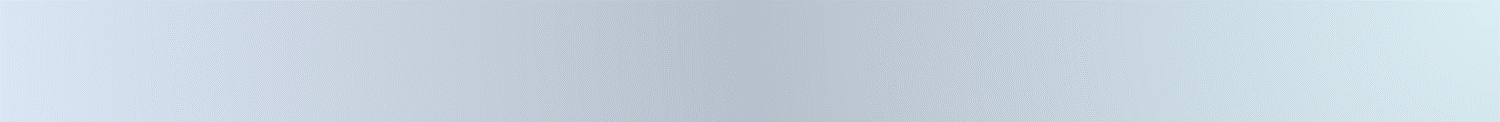 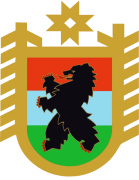 Проектная деятельность в интересах детей-сирот некоммерческих общественных организаций
Министерство социальной защиты 
                          Республики Карелия
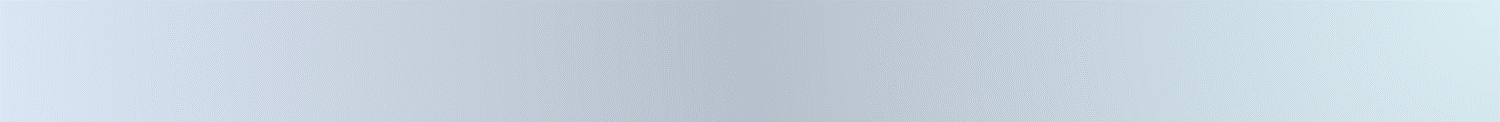 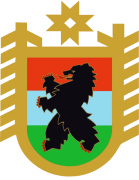 Сокращение численности детей, оставшихся без попечения родителей
Развитие семейных форм замещающего воспитания
Закрыты три стационарных отделения:
З А К Р Ы Т Ы
ГБУ СО РК «Центр помощи детям, № 4» 
(пгт. Пяозерский Лоухского района)  - 15 мест

ГБУ СО РК «Центр помощи детям, № 8» 
(с. Вешкелица Суоярвского района) – 23 места

ГБУ СО РК «Центр помощи детям, № 3» (пгт. Калевала) – 7 мест
Министерство социальной защиты 
                          Республики Карелия
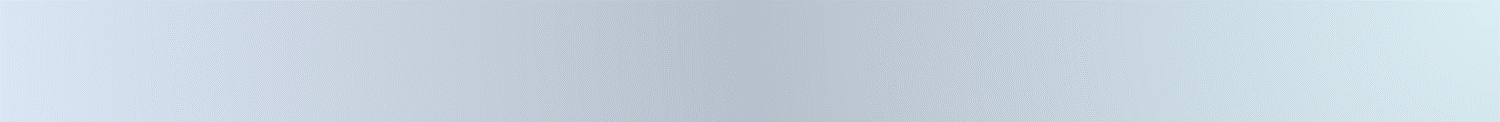 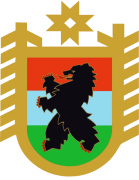 Положительные изменения по итогам оценки в 2018 году 
в сравнении с результатами оценки в 2016 году
разрабатываются  и выполняются индивидуальные планы развития и жизнеустройства детей-сирот, в том числе с помощью ЕФО;

созданы условия для общения детей с родителями и другими значимыми для ребенка лицами с обязательной регистрацией посещений;

созданы условия для пятидневного/дневного пребывания детей, временно помещенных в организацию для детей-сирот;

предоставляется помощь (в т.ч. возможность временного проживания с питанием) лицам из числа детей-сирот, завершивших свое пребывание в учреждении, в том числе для лиц не достигших 23 лет;

активно развивается и совершенствуется доступная (безбарьерная) среда;

во всех учреждениях прошло обучение работников распознаванию фактов жестокого обращения с ребенком;

 организовано межведомственное взаимодействие с целью эффективного решения проблем семьи и ребенка, используется технология МРГ.
Министерство социальной защиты 
                          Республики Карелия
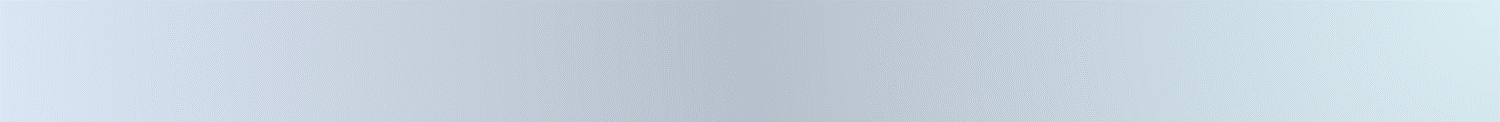 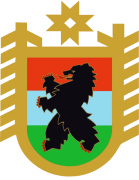 РЕКОМЕНДАЦИИ: 
«Временность пребывания детей в организации для 
детей-сирот/ организация содействия устройству 
детей на воспитание в семью»
усилить информационно-просветительскую деятельность, направленную на развитие семейных форм  жизнеустройства детей-сирот и детей, оставшихся без попечения родителей;

сократить период пребывания ребенка в учреждении на основании соглашения между родителем, усыновителем либо опекуном или попечителем, организацией для детей-сирот и детей, оставшихся без попечения родителей, и органом опеки и попечительства о временном пребывании ребенка в организации;

привлекать детей к посильному самообслуживающему труду, мероприятиям по благоустройству территории организации;

обеспечить своевременную актуализацию индивидуальных планов развития и жизнеустройства ребенка;

размещать отчетные данные о деятельности учреждений на официальных сайтах в информационно-телекоммуникационной сети «Интернет».
Министерство социальной защиты 
                          Республики Карелия
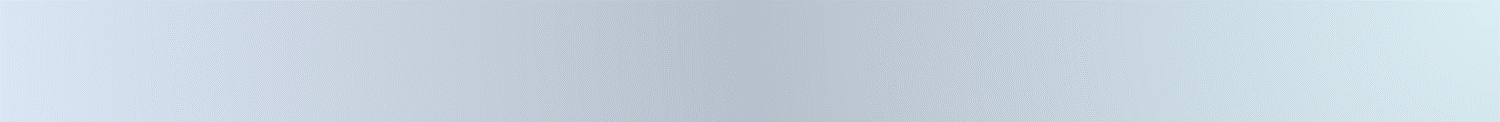 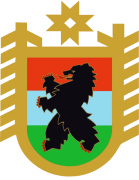 РЕКОМЕНДАЦИИ:
«Создание в организации для детей-сирот и детей, 
оставшихся без попечения родителей, благоприятных условий пребывания, приближенных к семейным»
организовать проживание детей по принципу семейного воспитания в воспитательных группах путем реорганизации,  перепланировки или зонирования пространства;

обеспечить формирование воспитательных групп преимущественно по принципу совместного проживания и пребывания в группе детей разного возраста и состояния здоровья;

не допускать перевода детей из одной воспитательной группы в другую, за исключением случаев, когда это противоречит интересам ребенка;

осуществлять мониторинг посещаемости  детьми кружков, секций с целью анализа причин отказа детей от их посещения. Формировать мотивацию детей на дополнительное образование, а также учет их интересов при выборе направлений кружковой деятельности;

оборудовать учебные мастерские для формирования полезных навыков и развития позитивных интересов.
Министерство социальной защиты 
                          Республики Карелия
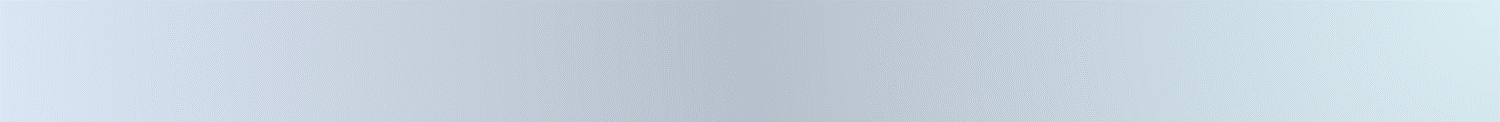 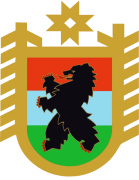 РЕКОМЕНДАЦИИ:
«Помощь в социальной адаптации детей
в возрасте до 18 лет и старше, 
подготовке детей к самостоятельной жизни»
развивать наставничество, закрепить индивидуальных наставников, в том числе сотрудников учреждения, за каждым ребенком; информировать граждан о возможности быть наставниками;

активизировать работу по вовлечению воспитанников в принятие решений, касающихся их законных прав и интересов;

обеспечить постинтернатное сопровождение ста процентов выпускников; 

осуществлять психолого-педагогическую поддержку работников учреждения по вопросам воспитания, обучения, реабилитации детей; систематически повышать квалификацию сотрудников учреждения;

создать  систему психологической поддержки специалистов, осуществлять супервизию (профессиональный разбор сложных случаев; организовать работу по профилактике профессионального выгорания.
Министерство социальной защиты 
                          Республики Карелия
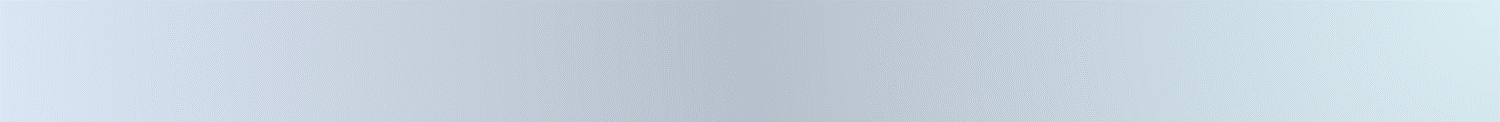 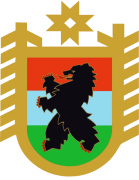 СПАСИБО ЗА ВНИМАНИЕ!